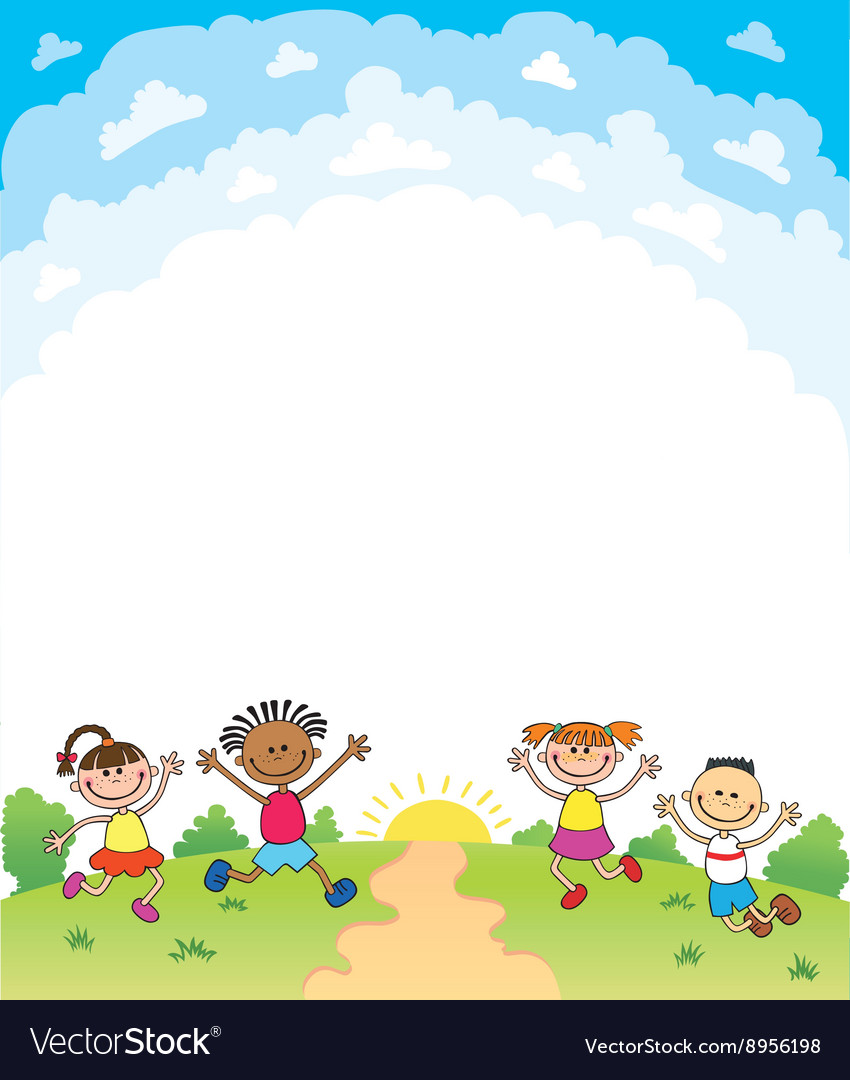 الأربعاء                                        14.10.2020
كلمات من ثلاثة مقاطع (متحرك وساكن)

المعلمة:ريم غرة
نقرأ مقاطع ساكنة
مِسـْ	        دَفْ 	    مَدْ     	تَرْ
يَجـْ	       حُفـْ         مِزْ        عَقـْ
  ثُعـْ         سَتْ         فَتْ       قِطْ
نقرأ كلمات من مقطعَيْن
لَحْمُ			رَمْلُ			حِبْرُ
ثَوْبُ			نَهْرُ			بَرْقُ
أَيْنَ			ذَيْلُ			صَيْدُ
خَوْخُ			تَمام			مازِن
هيّا نَقرأ المقاطع والكلمات
مَلـْ	ـعـَ	بُ		مَلْعَبُ
عُصـْ	     فور		عُصْفورْ
فِنـْ	جا	نُ		فِنْجانُ
أَسـْ	   ماك		أَسْماكْ
مِفـْ	تا	حُ		مِفْتاحُ
نُرَكّب المقاطع ونُكوّن كلمة
بُ
نـَ
أرْ
رُ
جا
أشـْ
تون
زَيـْ
ـلـَ
لَقـْ
قُ
رور
مَسـْ
ميـذ
تِلـْ
ـسُ
ـلـِ
تَجـْ
ـعـَ
يَلـْ
بُ
هيّا نُكْمِل المقاطع ونُكوّن كلمة
ثُعـْ
نَجْـ
بُلـْ
طِفـْ
مَدْ
دَفـْ
نحوّط المقطع الساكن في الكلمة
شَمْسُ		                  	مُخْلِصُ
شُموعْ		         	            رَجَبْ
حاسوبْ	         		            دَرَجْ
يَوْمُ	             		            كَبير
نختار الكلمة الملائمة للصورة
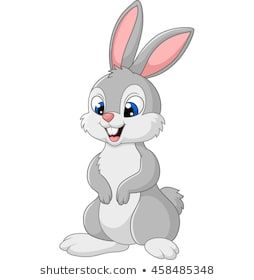 أَرْكَب	    أَرْنَب	          نَبات
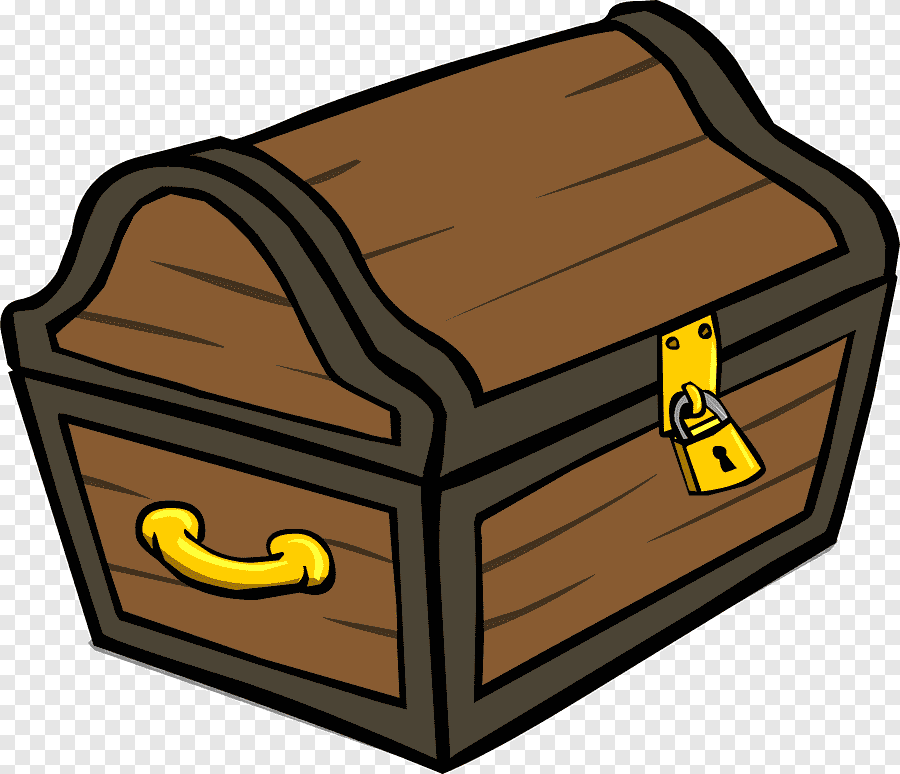 عُصْفور	      	مَصْروف	      	صُنْدوق
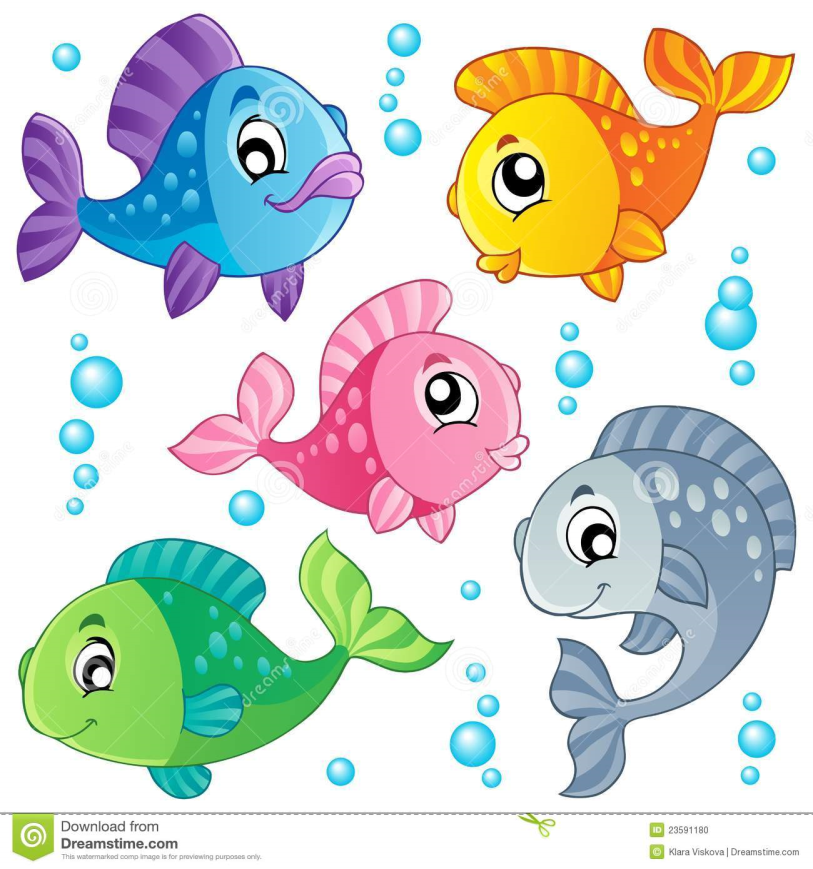 أَسْماكُ	        	أَمْواجُ	        	أَنْهارُ
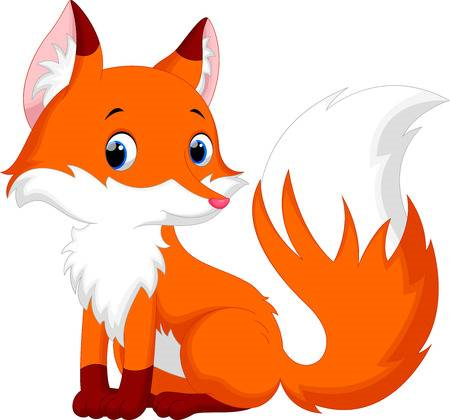 مَلْعَب	        	ثَعْلَب	        	يَلْعَب
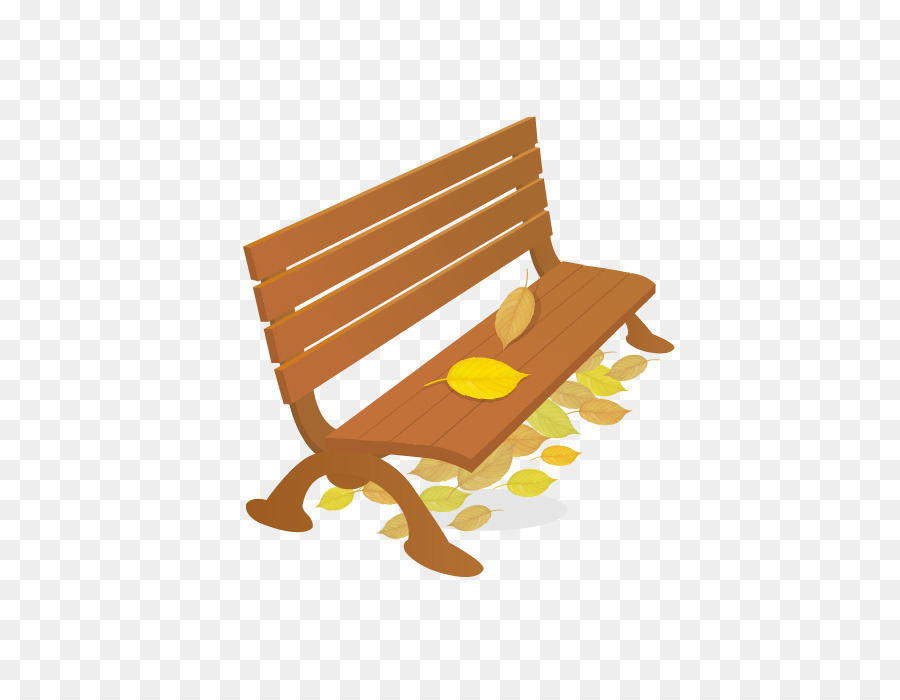 مَخْبَز	         	مَصْنَع        	مَقْعَد